Cryptography
Lecture 4
Perfect secrecy (formal)
Encryption scheme (Gen, Enc, Dec) with message space M and ciphertext space C is perfectly secret if for every distribution over M, every m  M, and every c  C with Pr[C=c] > 0, it holds that                                 Pr[M = m | C = c] = Pr[M = m].

I.e., the distribution of M does not change, even conditioned on observing the ciphertext
One-time pad (OTP)
Let M = {0,1}n
Gen: choose a uniform key k  {0,1}n
Enck(m) = k  m              
Deck(c) = k  c
Security of OTP
Theorem: The one-time pad is perfectly secret
One-time pad
If we use the one-time pad with k=0…0, then the ciphertext is the same as the message!
Isn’t that a problem?
Maybe we should exclude the all-0 key?
One-time pad
The one-time pad achieves perfect secrecy!

One-time pad has historically been used in the real world
E.g., “red phone” between DC and Moscow

Not currently used!
Why not?
One-time pad
Several limitations 
The key is as long as the message
Only secure if each key is used to encrypt a single message

 Parties must share keys of (total) length equal to the (total) length of all the messages they might ever send
Using the same key twice?
Completely insecure against a known-plaintext attack!
Say c1 (= k  m1)       c2 (= k  m2) and the attacker knows m1
Attacker can compute k := c1  m1
Attacker can compute m2 := c2  k
Using the same key twice?
Say c1 = k  m1        c2 = k  m2 

Attacker can compute   c1  c2 = (k  m1)  (k  m2) = m1  m2

This leaks information about m1, m2!
Using the same key twice?
m1  m2 is information about m1, m2

Is this significant?
No longer perfectly secret!
m1  m2 reveals where m1, m2 differ
Frequency analysis
Exploiting characteristics of ASCII…
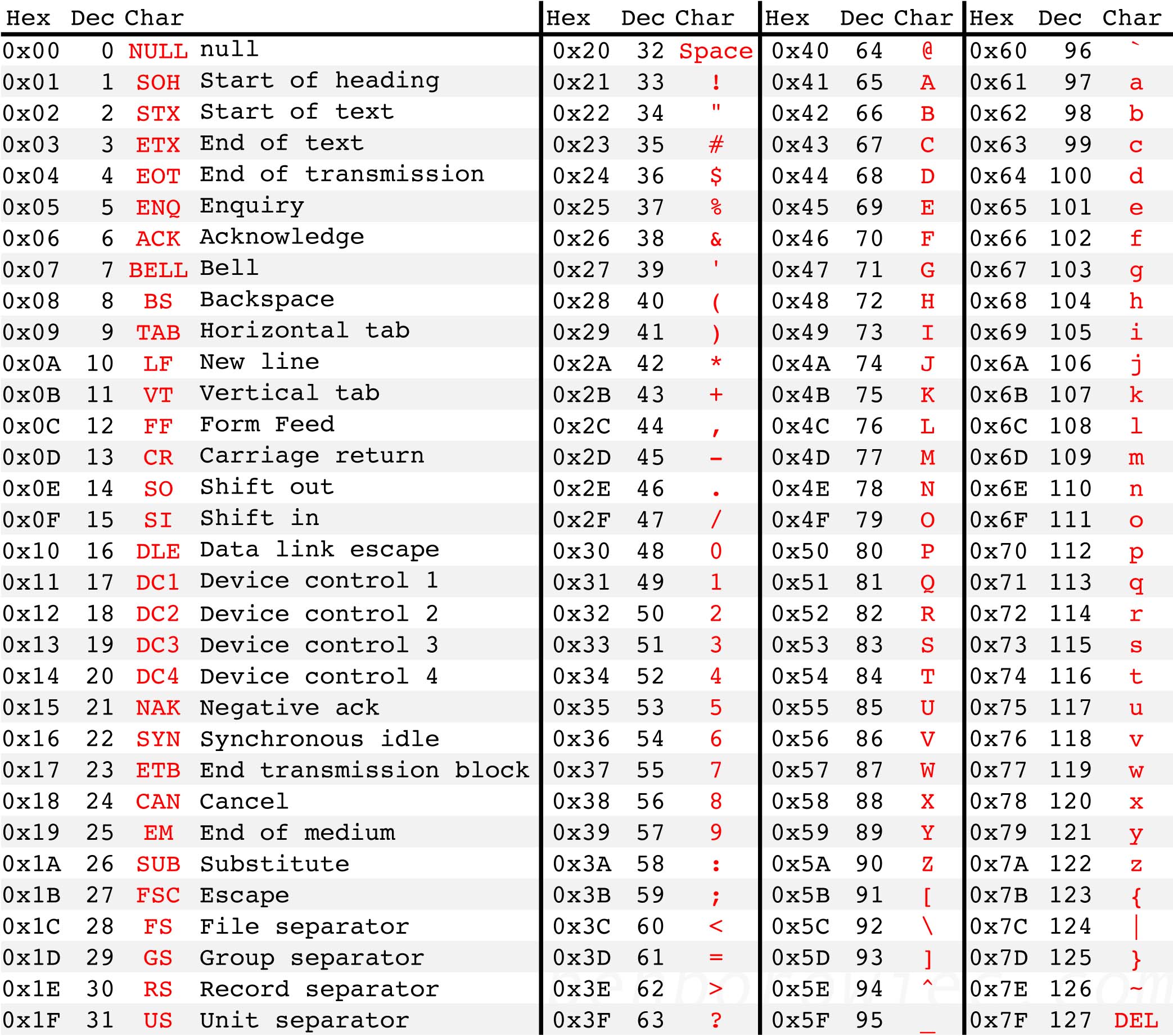 Letters all begin with 01…
The space character begins with 00…
XOR of two letters gives 00…
XOR of letter and space gives 01…

Easy to identify XOR of letter and space!
Source: http://benborowiec.com/2011/07/23/better-ascii-table/
In pictures
…
01…
01…
01…
00…
00…
…
01…
01…
01…
01…
01…
…
00…
00…
00…
01…
01010000
01010000 = 00100000  ‘p’
01010000 = 00100000  ??
One-time pad
Drawbacks
Key as long the message
Only secure if each key is used to encrypt once
Trivially broken by a known-plaintext attack

All these limitations are inherent for schemes achieving perfect secrecy
I.e., it’s not just a problem with the OTP
Optimality of the one-time pad
Theorem: if (Gen, Enc, Dec) with message space M is perfectly secret, then |K| ≥ |M|
Intuition: 
Given any ciphertext, try decrypting under every possible key in K
This gives a list of up to |K| possible messages
If |K| < |M|, some message is not on the list
Optimality of the one-time pad
Theorem: if (Gen, Enc, Dec) with message space M is perfectly secret, then |K| ≥ |M|.
Proof: 
Assume |K| < |M|
Need to show that there is a distribution on M, a message m, and a ciphertext c such that                 Pr[M=m | C=c]  Pr[M=m]
Optimality of the one-time pad
Proof, continued
Take the uniform distribution on M
Take any ciphertext c
Consider the set M(c) = { Deck(c) }kK 
These are the only possible messages that could yield the ciphertext c
|M(c)| ≤ |K| < |M|, so there is some m that is not in M(c)
Pr[M=m | C=c] = 0  Pr[M=m]
Where do we stand?
We defined the notion of perfect secrecy
We proved that the one-time pad achieves it!
We proved that the one-time pad is optimal!
E.g., we cannot improve the key length
Are we done?

Do better by relaxing the definition 
But in a meaningful way…
Perfect secrecy
Requires that absolutely no information about the plaintext is leaked, even to eavesdroppers with unlimited computational power
The definition has some inherent drawbacks
The definition seems unnecessarily strong…
Computational secrecy
Would be ok if a scheme leaked information with tiny probability to eavesdroppers with bounded computing resources/running time
I.e., we can relax perfect secrecy by
Allowing security to “fail” with tiny probability 
Restricting attention to “efficient” attackers
Tiny probability of failure?
Say security fails with probability 2-60
Should we be concerned about this?
With probability > 2-60, the sender and receiver will both be struck by lightning in the next year…
Something that occurs with probability 2-60/sec is expected to occur once every 100 billion years
Bounded attackers?
Consider brute-force search of key space; assume one key can be tested per clock cycle
Desktop computer  257 keys/year
Supercomputer  1017 flops  280 keys/year
Supercomputer since Big Bang  2112 keys
Restricting attention to attackers limited to trying 2112 keys is fine!

Modern key spaces: 2128 keys or more…
Roadmap
We will give an alternate (but equivalent) definition of perfect secrecy
Using a randomized experiment
That definition has a natural relaxation
Perfect indistinguishability
 = (Gen, Enc, Dec), message space M
Informally:
Two messages m0, m1; one is chosen and encrypted (using unknown k) to give c  Enck(mb) 
Adversary A is given c and tries to determine which message was encrypted
  is perfectly indistinguishable if no A can guess correctly with probability any better than ½
Perfect indistinguishability
Let  = (Gen, Enc, Dec) be an encryption scheme with message space M, and let A be an adversary
Define a randomized exp’t PrivKA,:
A outputs m0, m1  M
k  Gen,   b  {0,1},  c  Enck(mb)
b’  A(c)
Adversary A succeeds if b = b’, and we say the experiment evaluates to 1 in this case
Challenge ciphertext
Perfect indistinguishability
Easy to succeed with probability ½ …

Scheme  is perfectly indistinguishable if for all attackers (algorithms) A, it holds that                      Pr[PrivKA, = 1] = ½
Perfect indistinguishability
Claim:  is perfectly indistinguishable if and only if  is perfectly secret
I.e., perfect indistinguishability is just an alternate definition of perfect secrecy
Computational secrecy?
Idea: relax perfect indistinguishability

Two approaches
Concrete security
Asymptotic security
Computational indistinguishability(concrete)
(t, )-indistinguishability:
Security may fail with probability ≤ 
Restrict attention to attackers running in time ≤ t
Or, t CPU cycles
Computational indistinguishability(concrete version)
 is (t, )-indistinguishable if for all attackers A running in time at most t, it holds that                    Pr[PrivKA, = 1] ≤ ½ + 

Note: (, 0)-indistinguishability = perfect indistinguishability
Relax definition by taking t <  and  > 0
Concrete security
Parameters t,  are what we ultimately care about in the real world

Does not lead to a clean theory...
Sensitive to exact computational model
 can be (t, )-secure for many choices of t, 
Would like to have schemes where users can adjust the achieved security as desired
Asymptotic security
Introduce security parameter n
For now, think of n as the key length
Chosen by honest parties when they generate and/or share the key
Allows users to tailor the security level
Known by adversary

Measure running times of all parties, and the success probability of the adversary, as functions of n
Computational indistinguishability(asymptotic)
Computational indistinguishability:
Security may fail with probability negligible in n
Restrict attention to attackers running in time polynomial in n
Definitions
A function f: Z+  Z+ is polynomial if there exists c such that f(n) < nc  

A function f: Z+  [0,1] is negligible if for every polynomial p it holds that f(n) < 1/p(n) for large enough n
I.e., decays faster than any inverse polynomial
Typical example: f(n) = poly(n)∙2-cn
Why these specific choices?
Somewhat arbitrary
“Efficient” = “probabilistic polynomial-time (PPT)” borrowed from complexity theory
Convenient closure properties
poly * poly = poly
A PPT algorithm making calls to PPT subroutines is PPT
poly * negligible = negligible
Poly-many calls to subroutines that fail with negligible probability fail with negligible probability overall
(Re)defining encryption
A private-key encryption scheme is defined by three PPT algorithms (Gen, Enc, Dec): 
Gen: takes as input 1n; outputs k. (Assume |k|≥n.)
Enc: takes as input a key k and message m{0,1}*; outputs ciphertext c                                c  Enck(m)
Dec: takes key k and ciphertext c as input; outputs a message m or “error”
Computational indistinguishability(asymptotic version)
Fix a scheme  and some adversary A
Define a randomized exp’t PrivKA,(n):
A(1n) outputs m0, m1  {0,1}* of equal length
k  Gen(1n),   b  {0,1},  c  Enck(mb)
b’  A(c)
Adversary A succeeds if b = b’, and we say the experiment evaluates to 1 in this case
Computational indistinguishability(asymptotic version)
 is computationally indistinguishable (aka EAV-secure) if for all PPT attackers A, there is a negligible function  such that                     Pr[PrivKA,(n) = 1] ≤ ½ + (n)